МБДОУ  г. Иркутска детский сад №129
Группа « Сказка» №13.


Это День Победы!
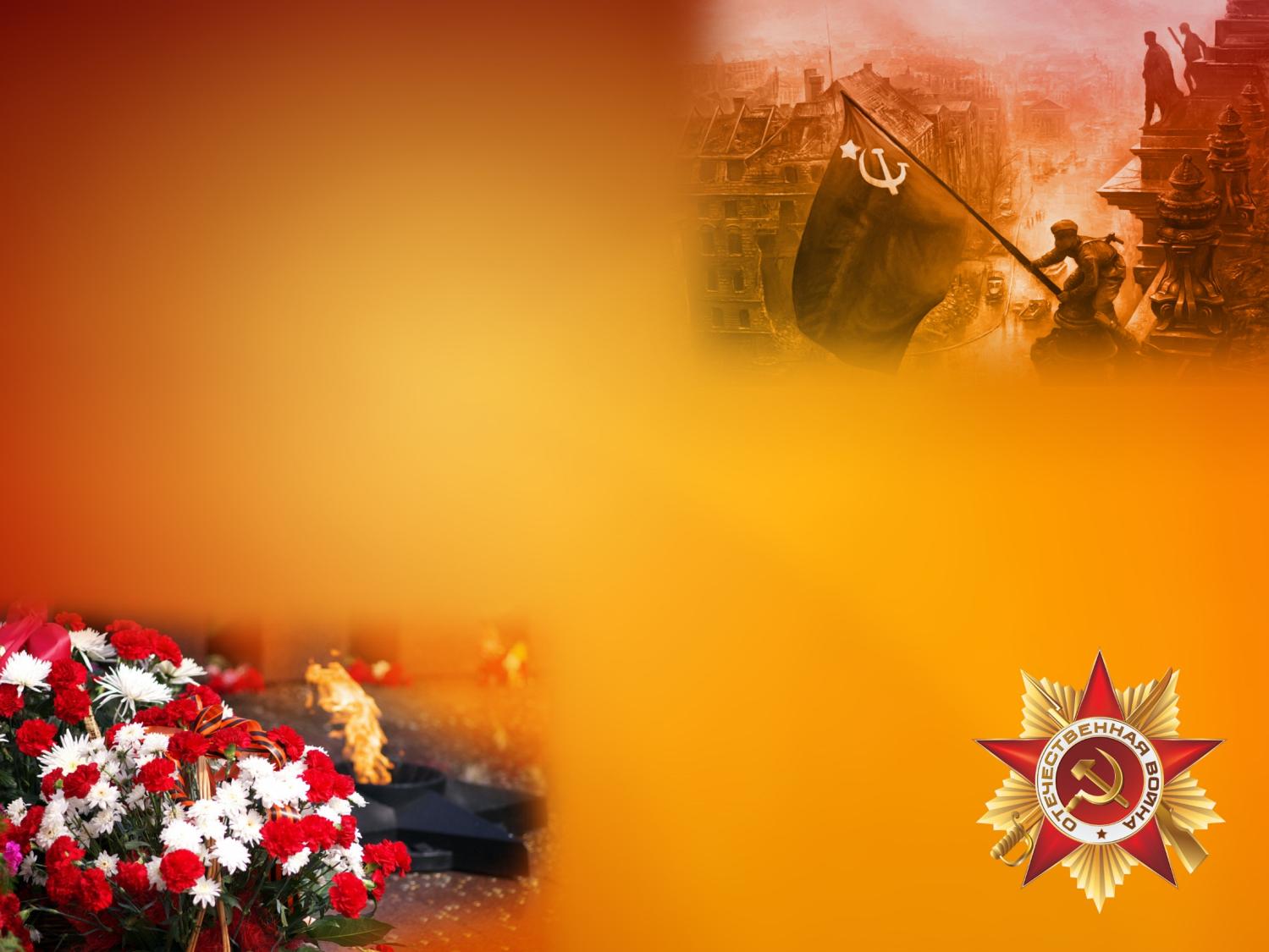 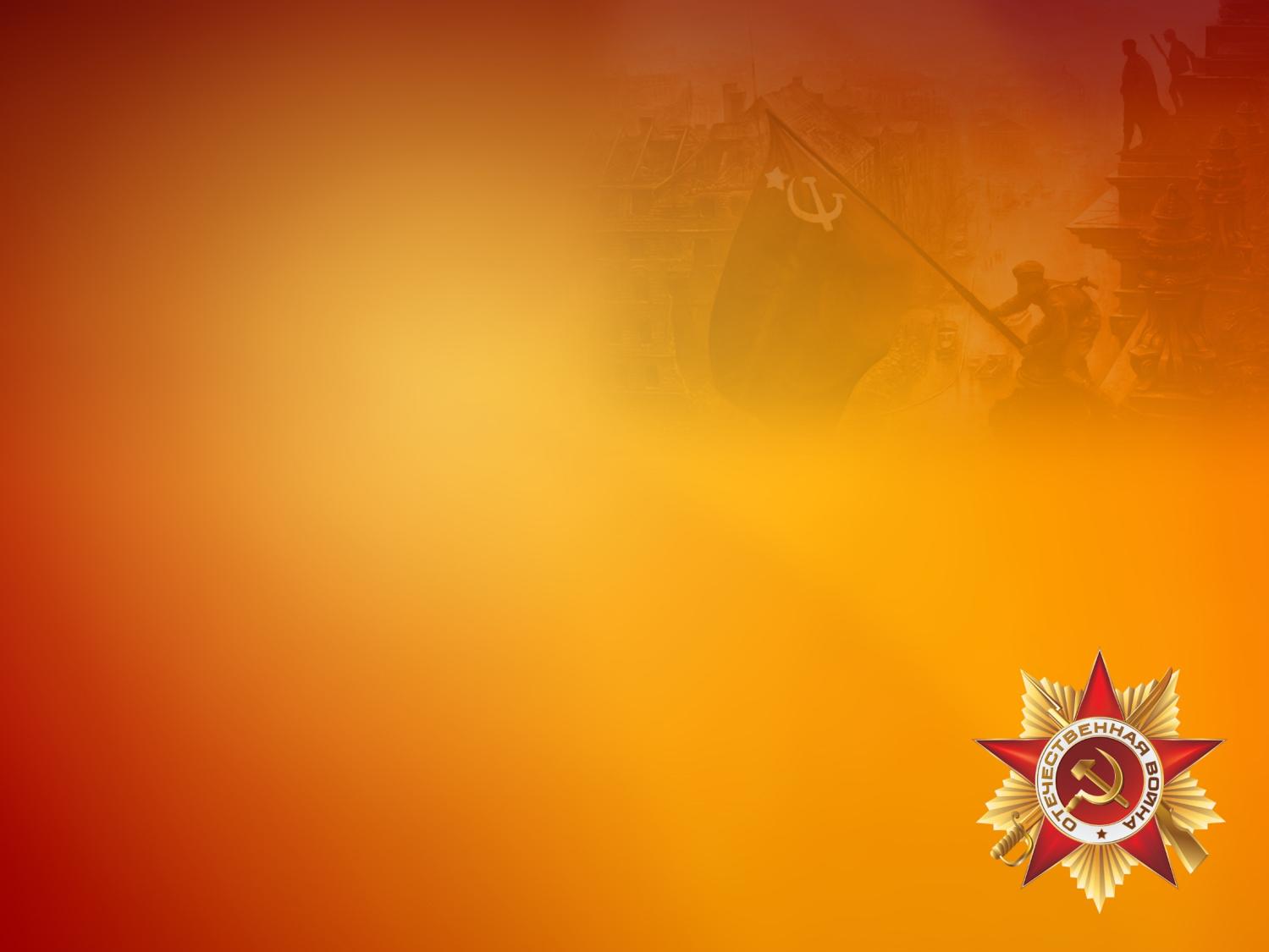 Наше творчество.
Рисование «Открытка ко Дню победы»
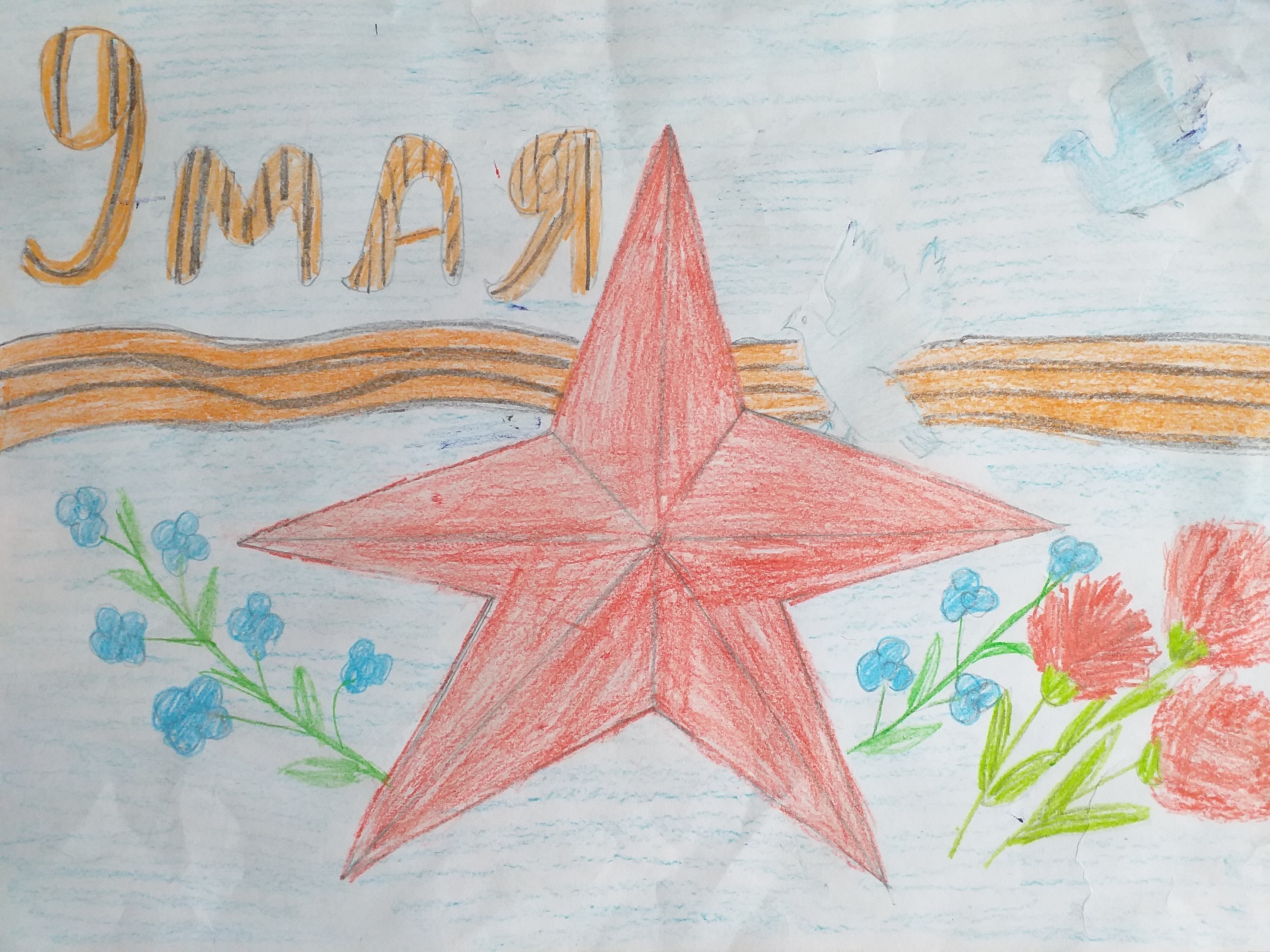 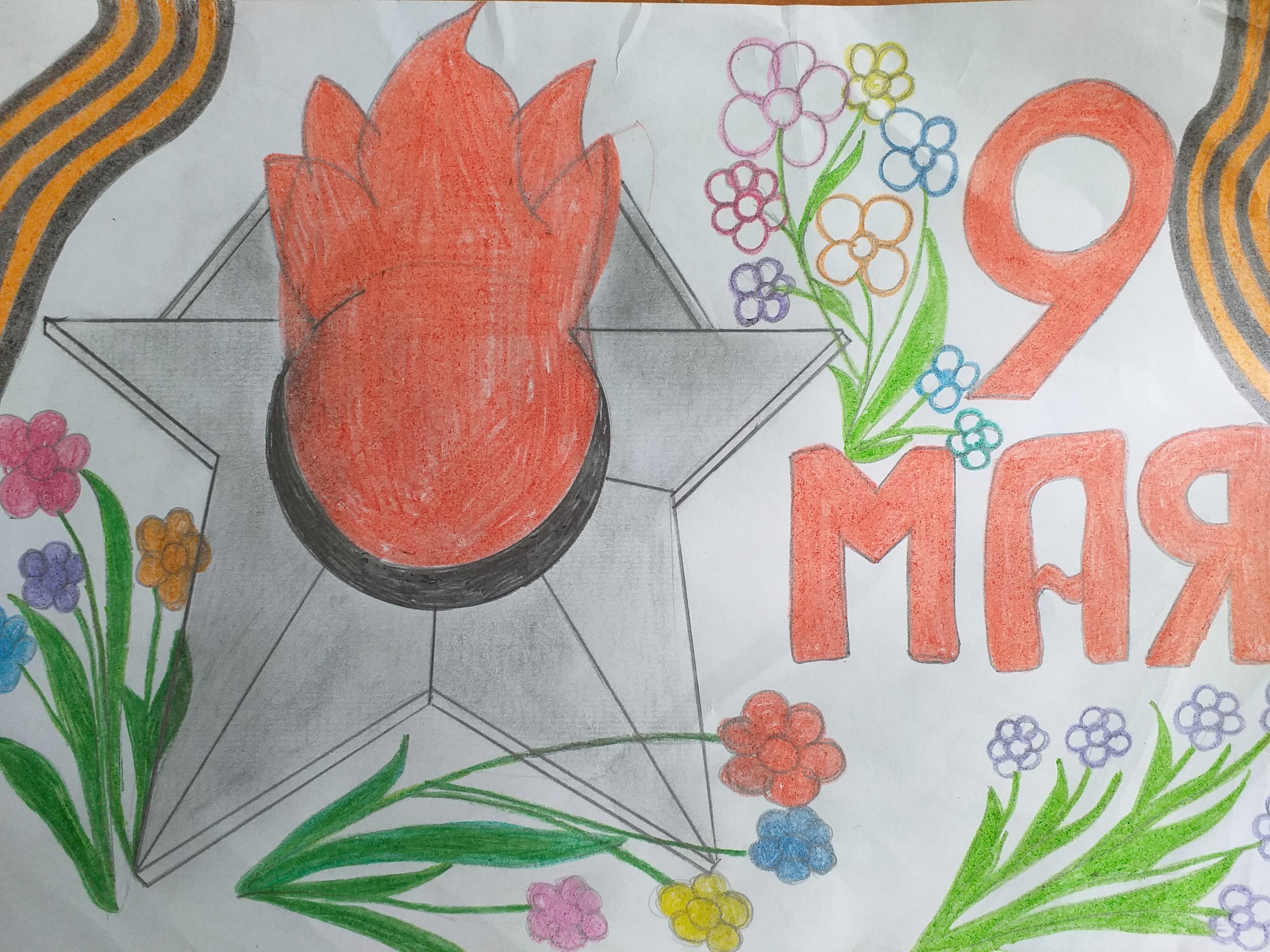 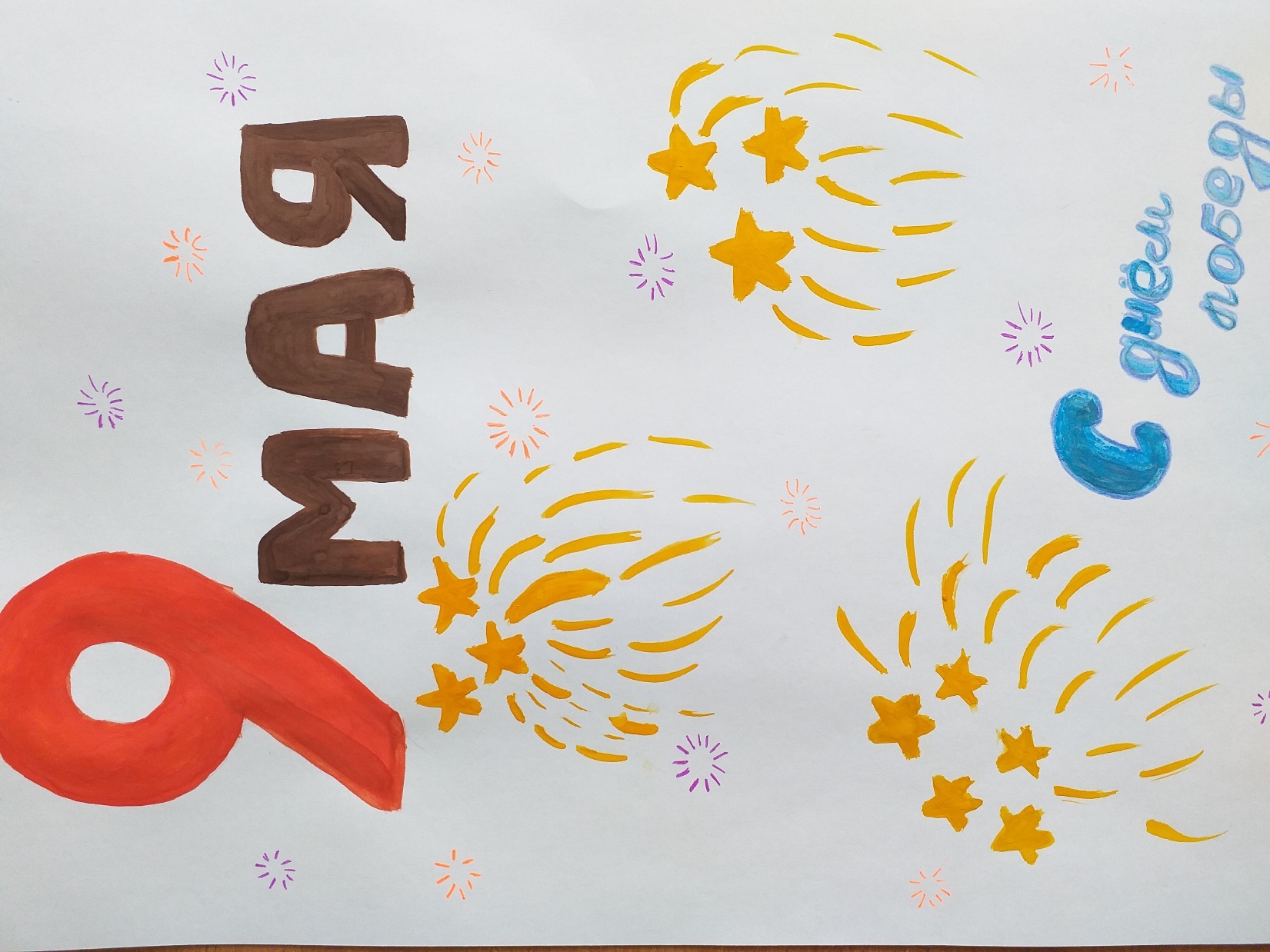 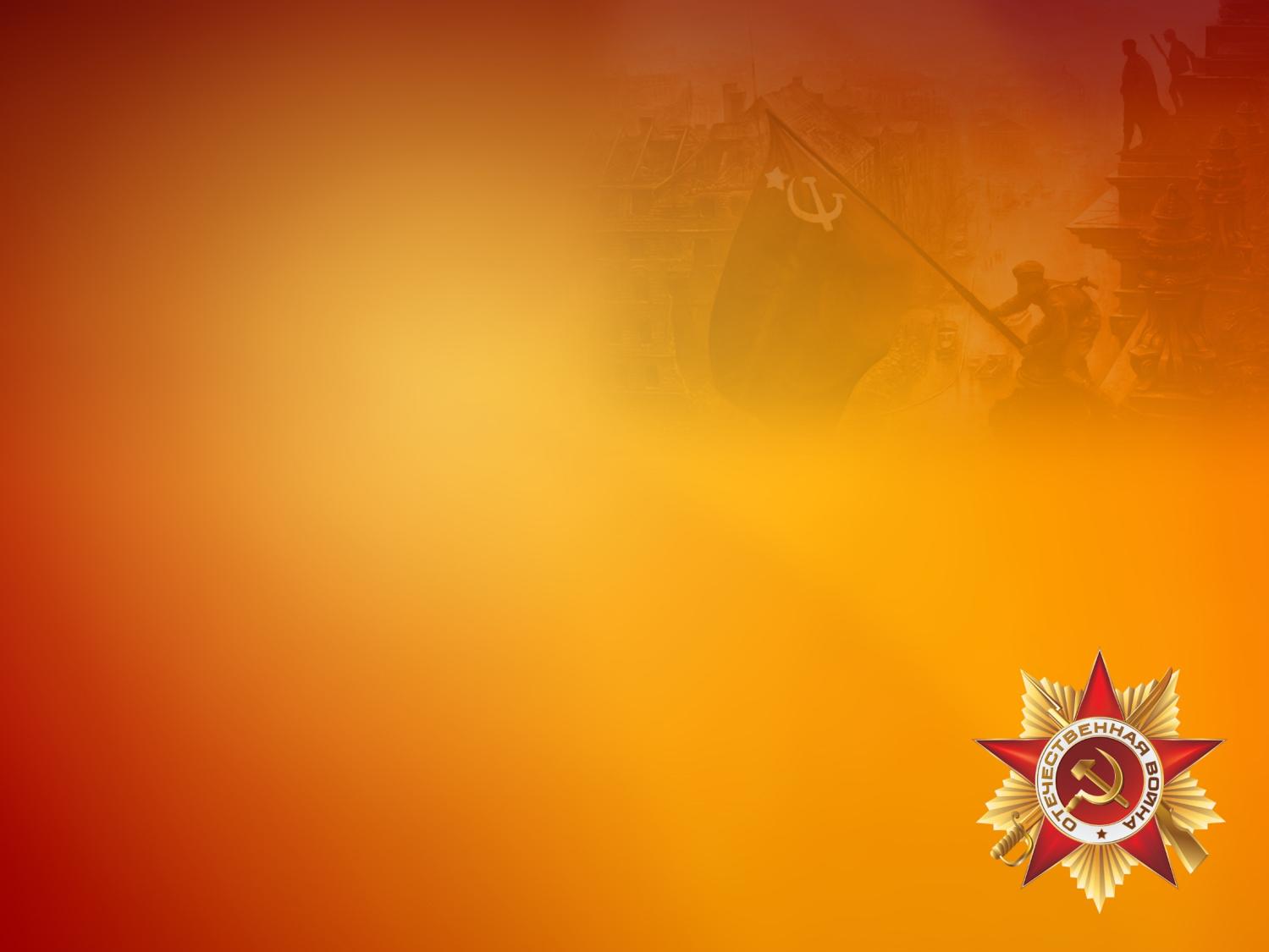 Рисование «Открытка ко Дню победы»
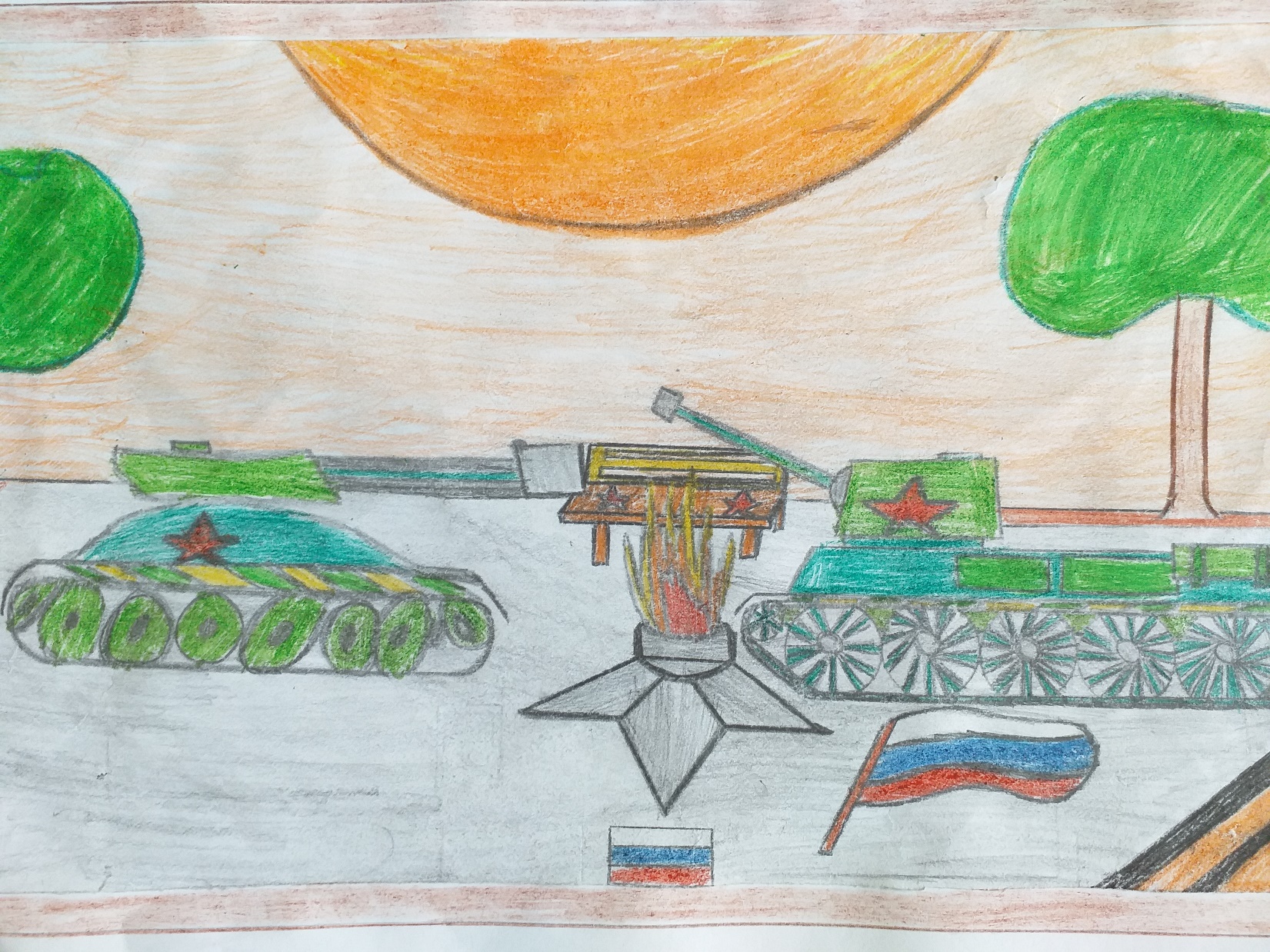 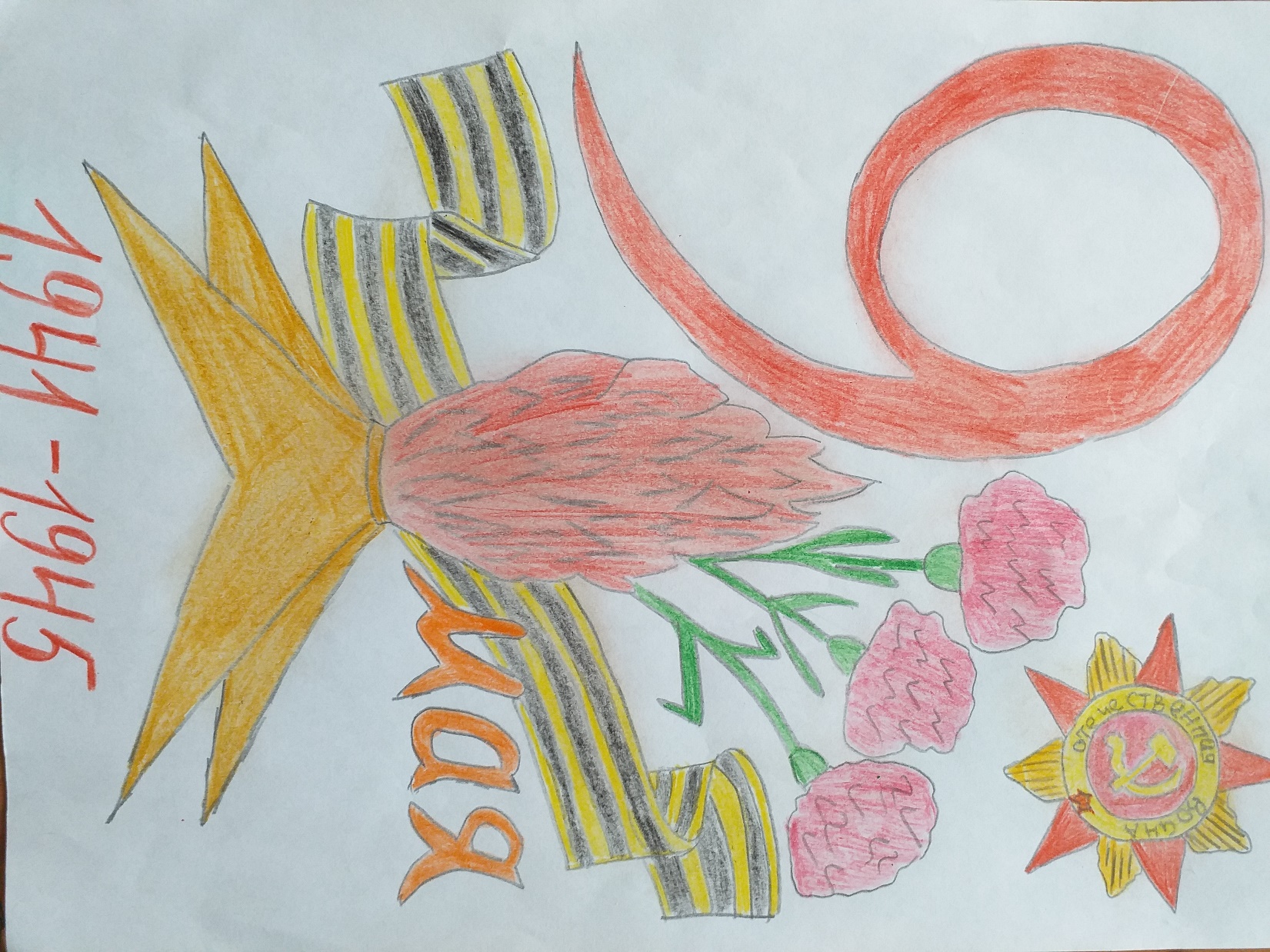 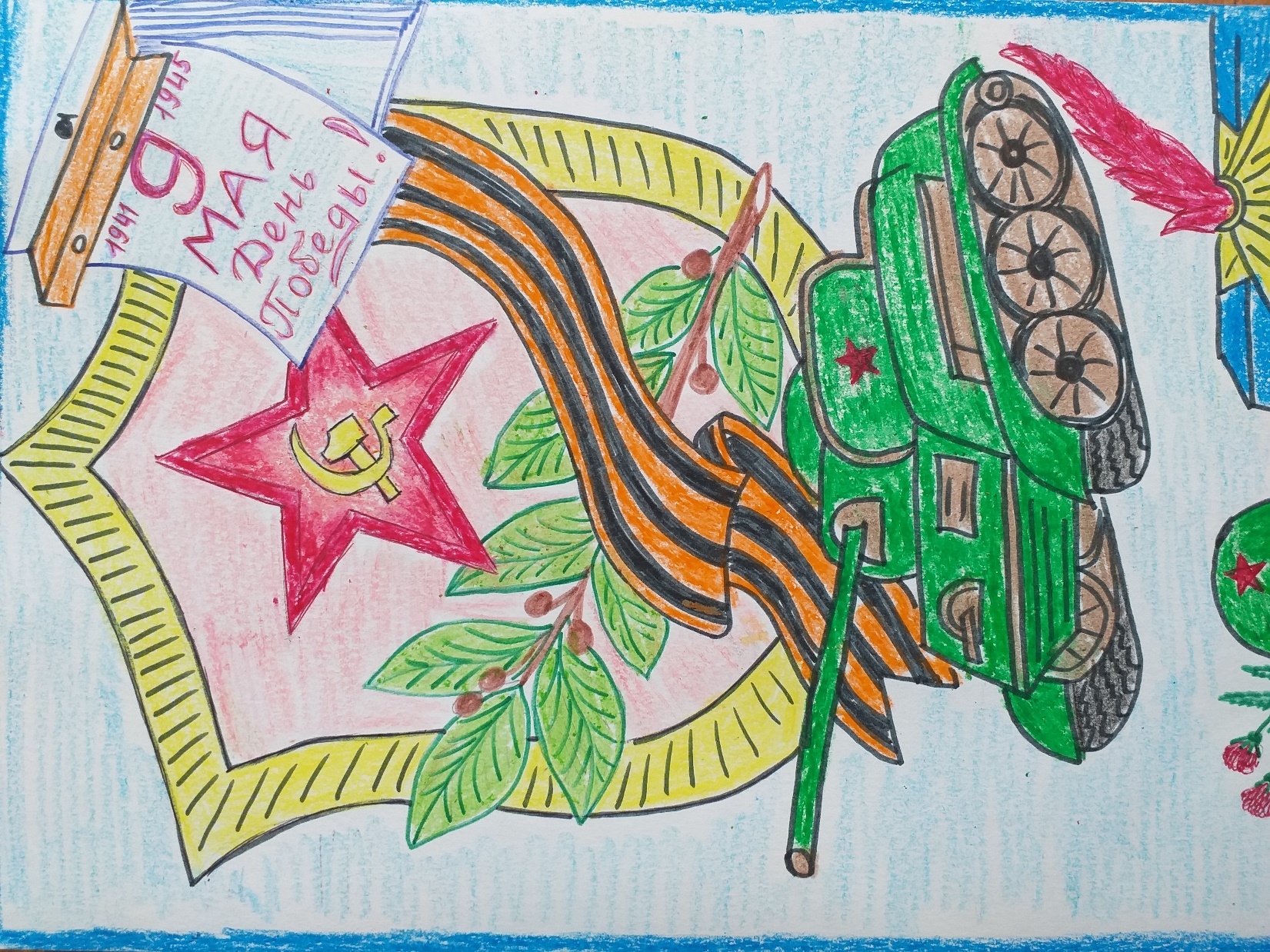 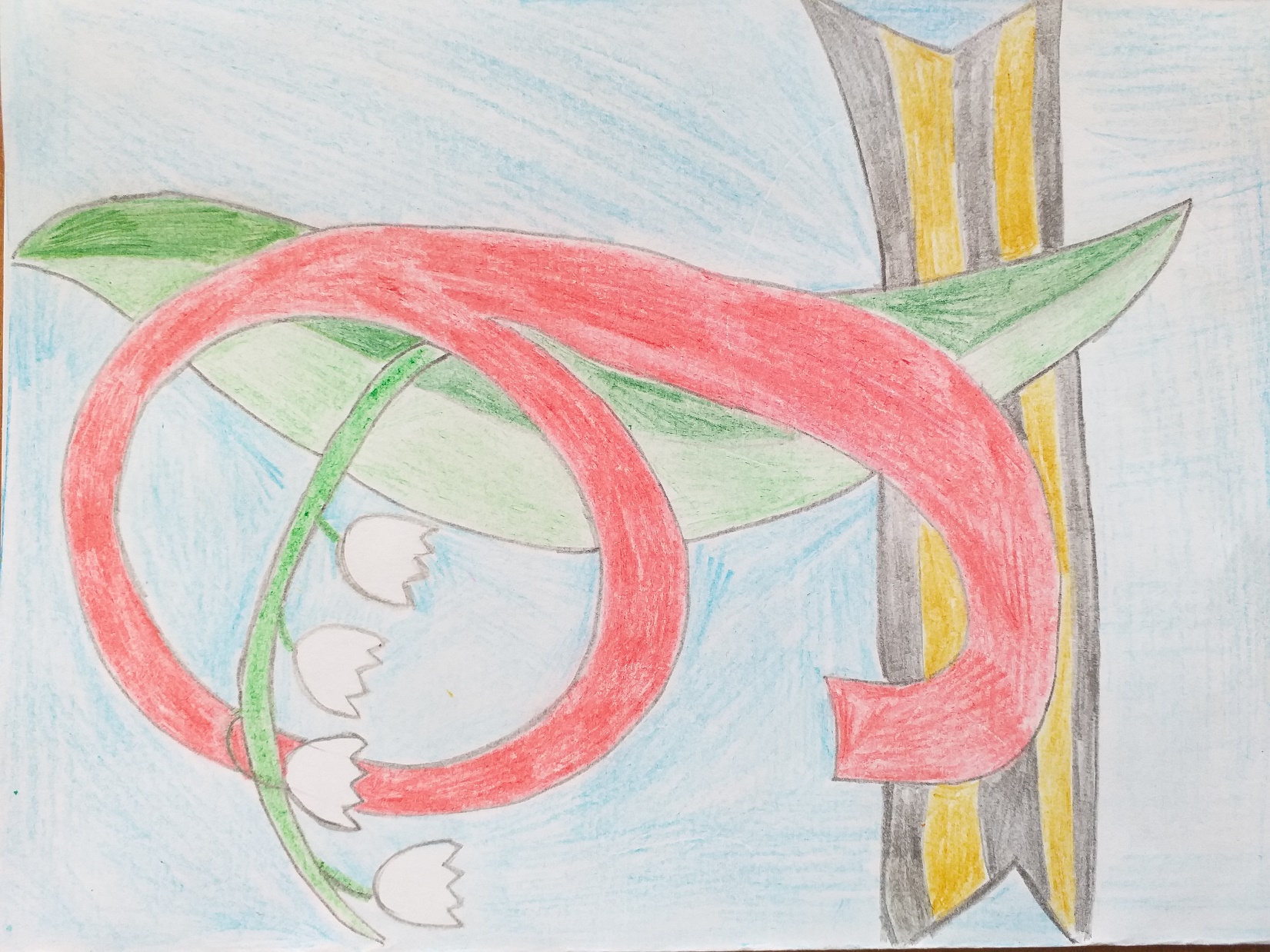 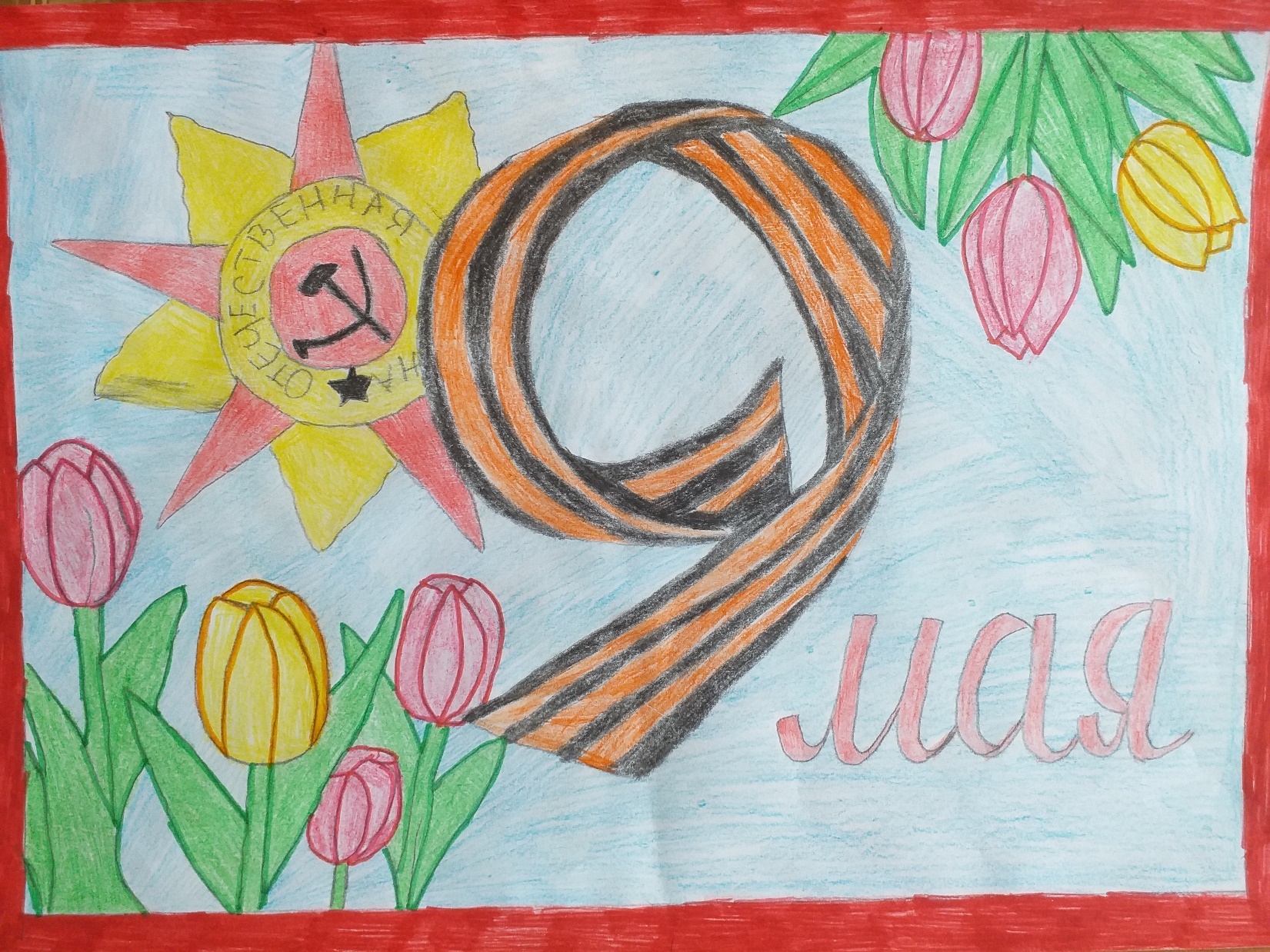 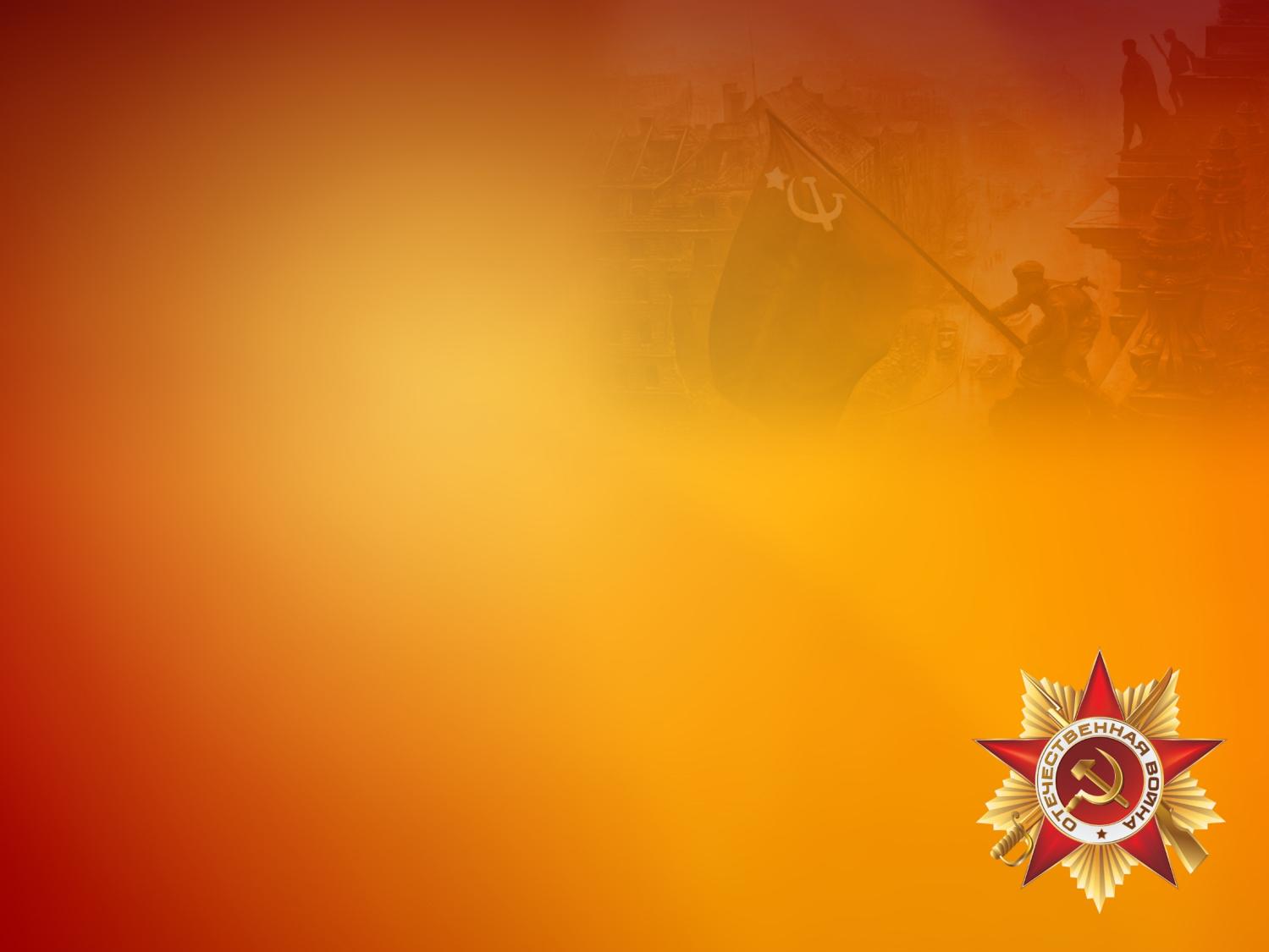 Аппликация « Открытка 9 мая»
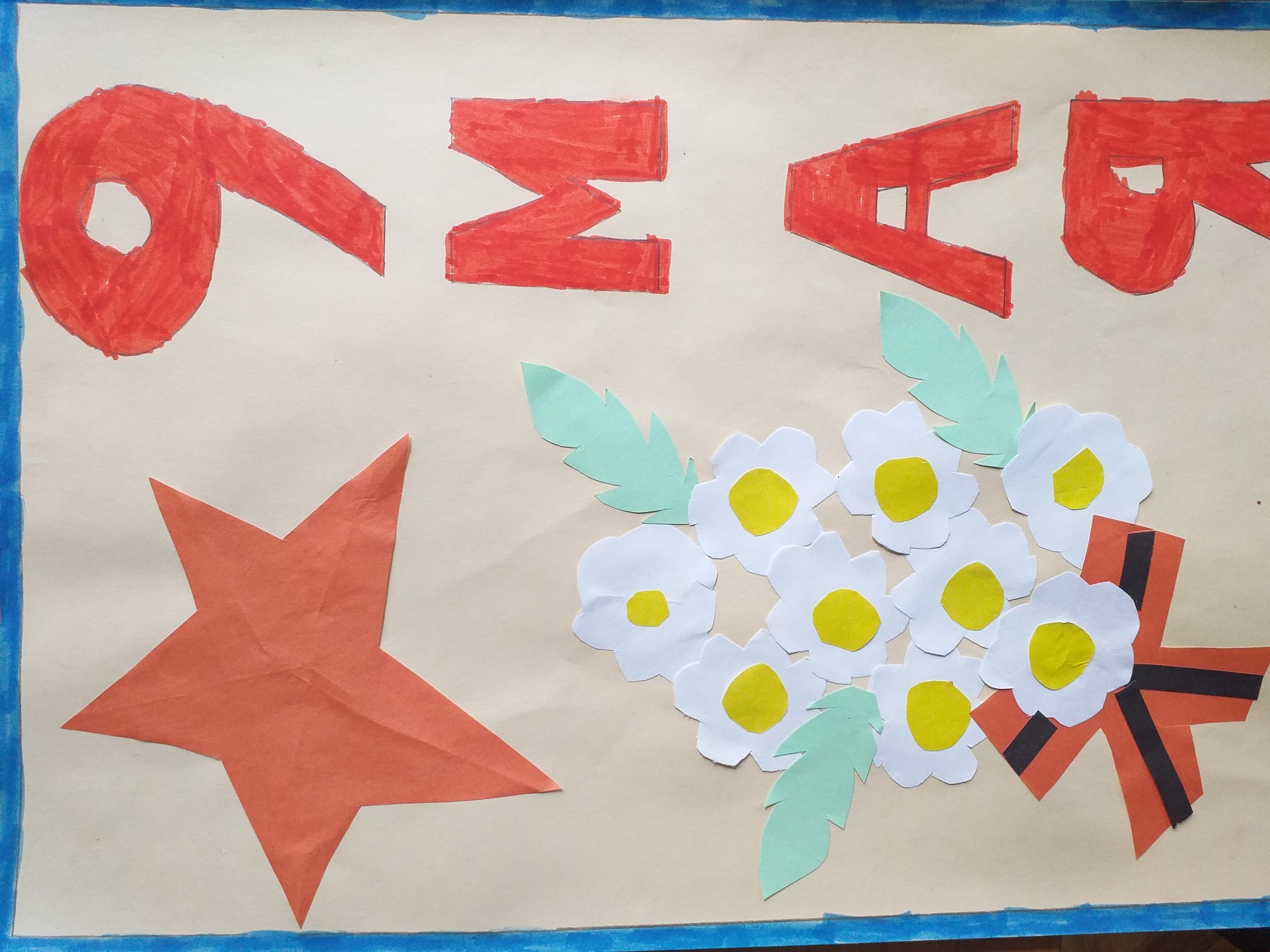 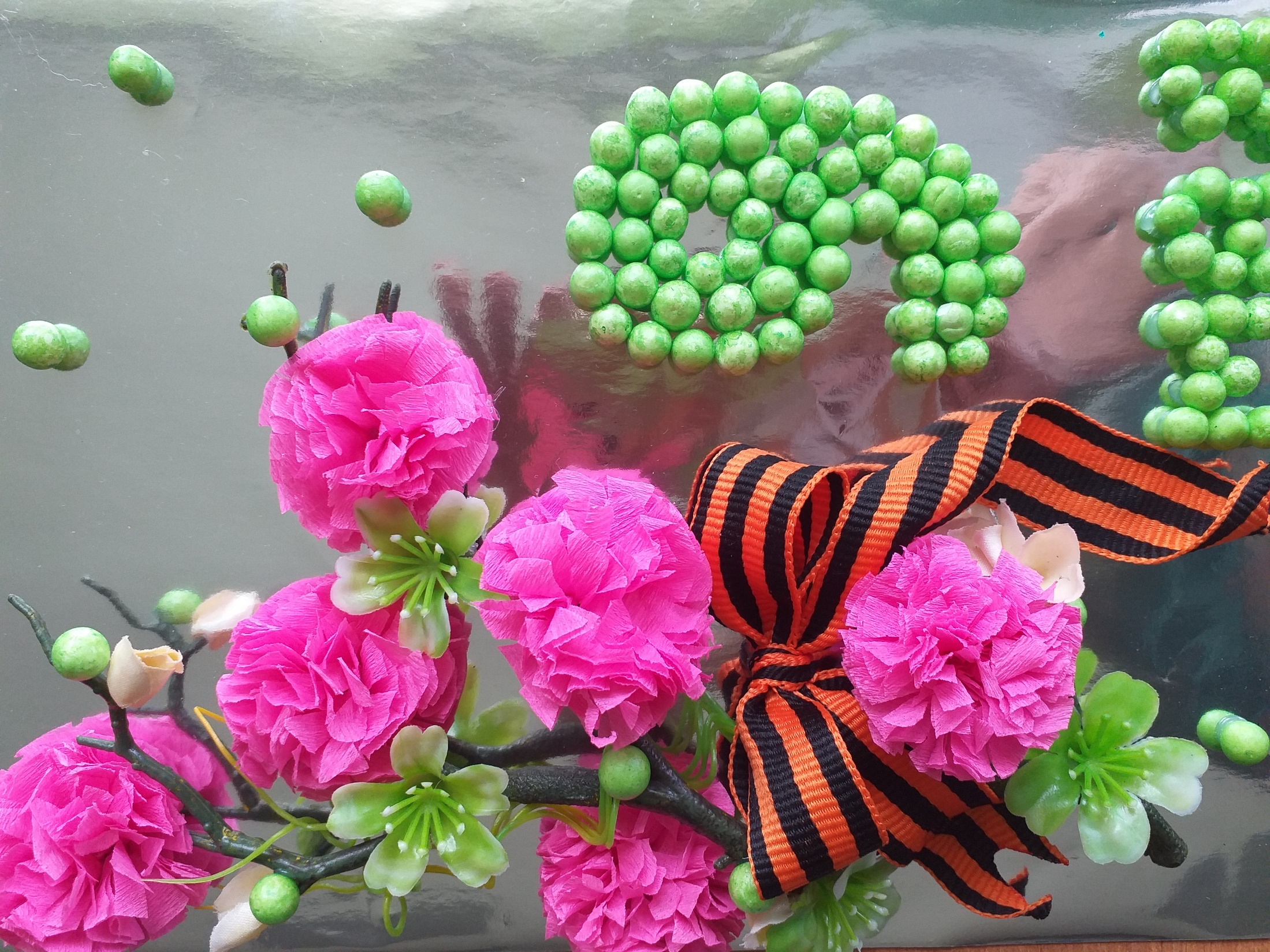 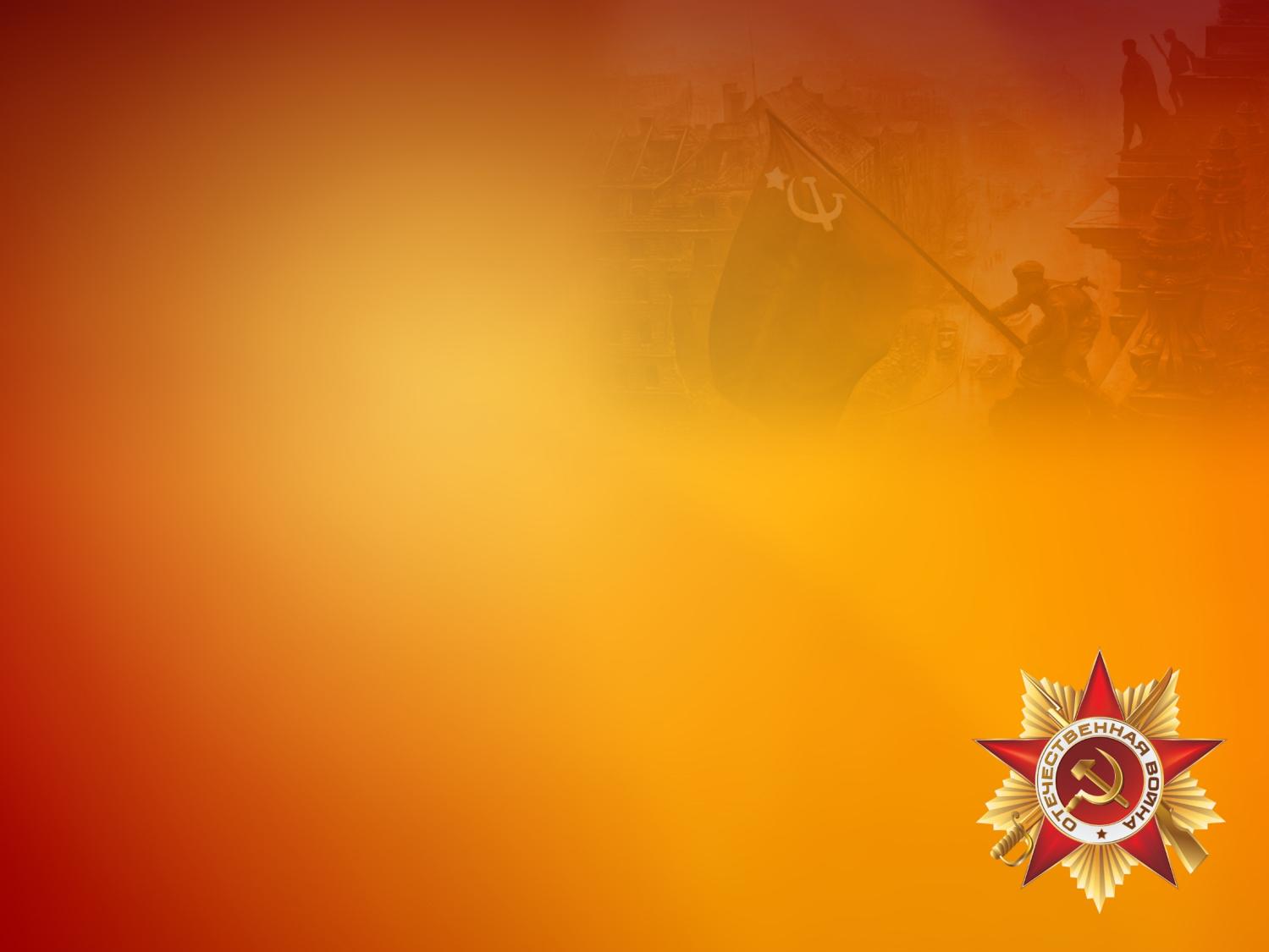 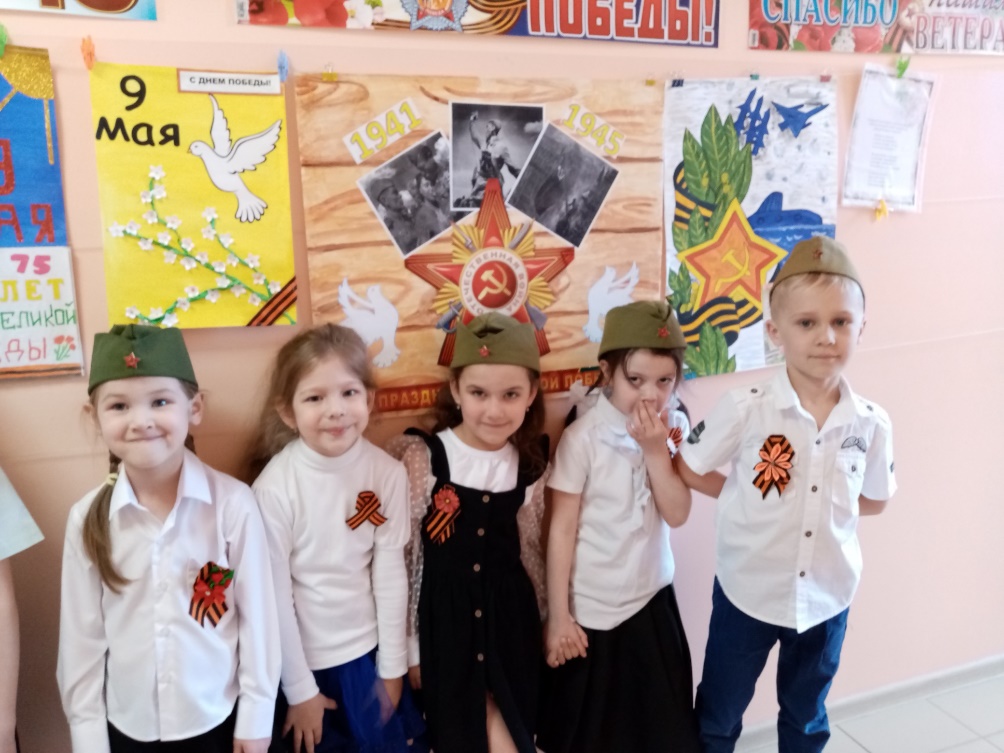 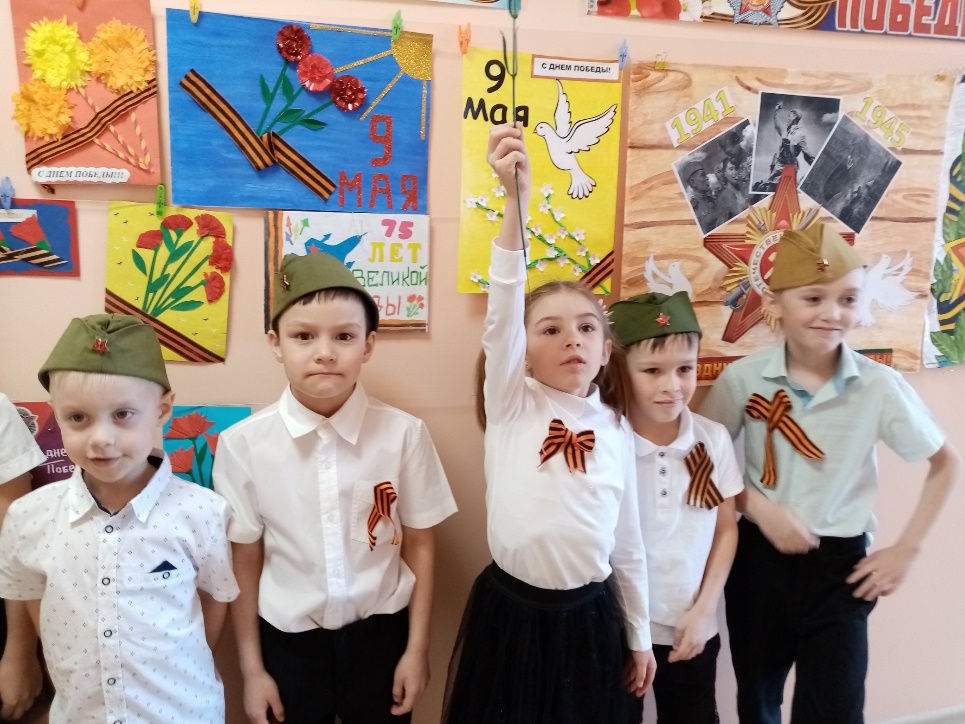 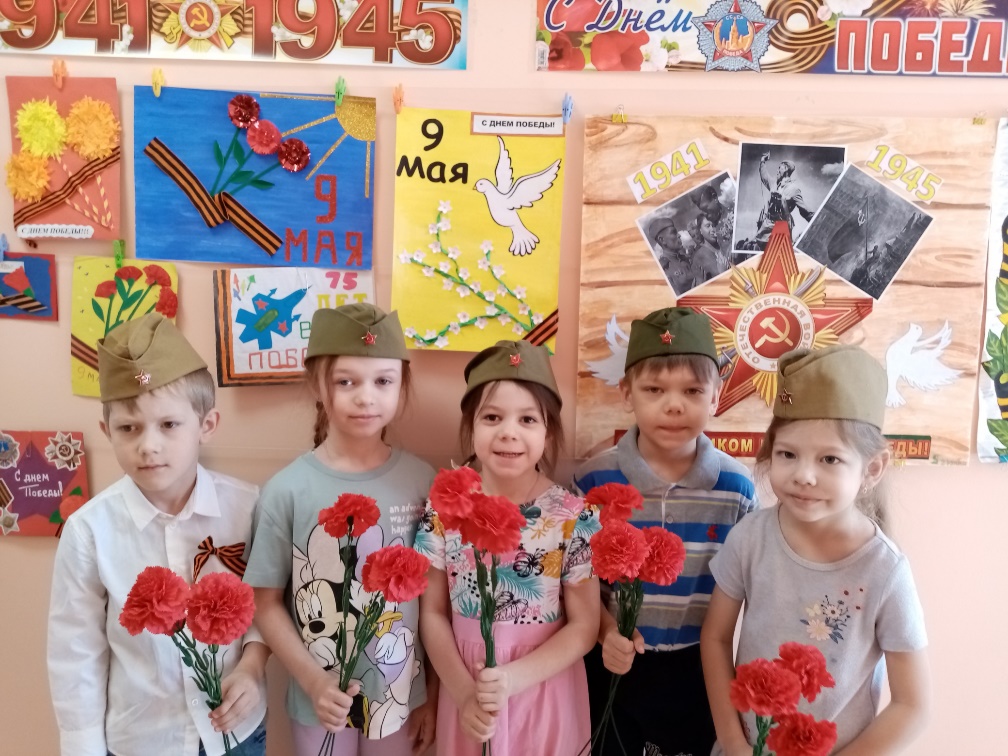 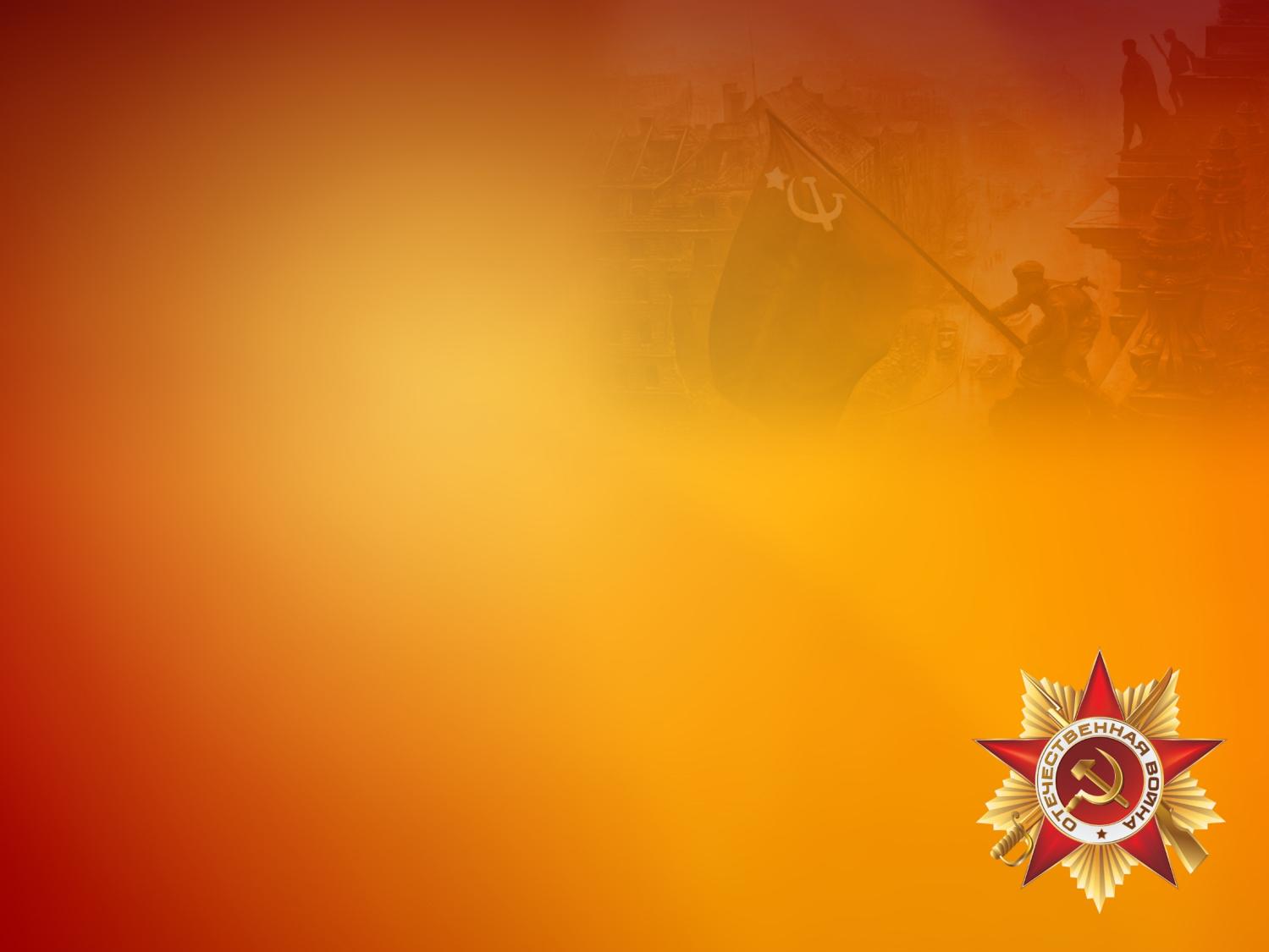 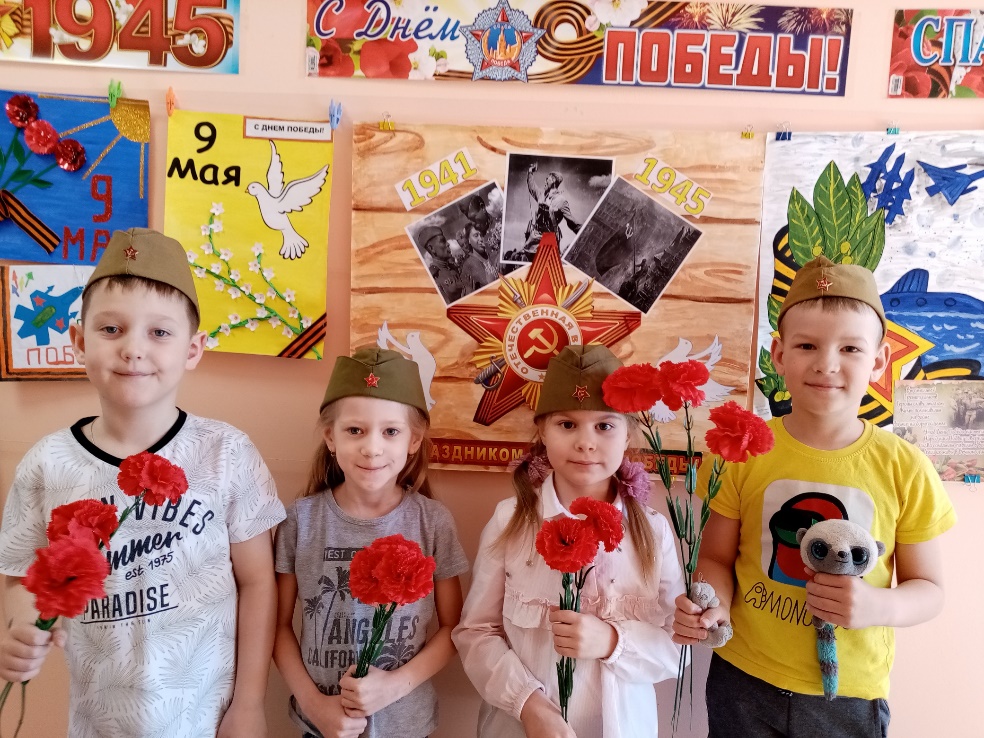 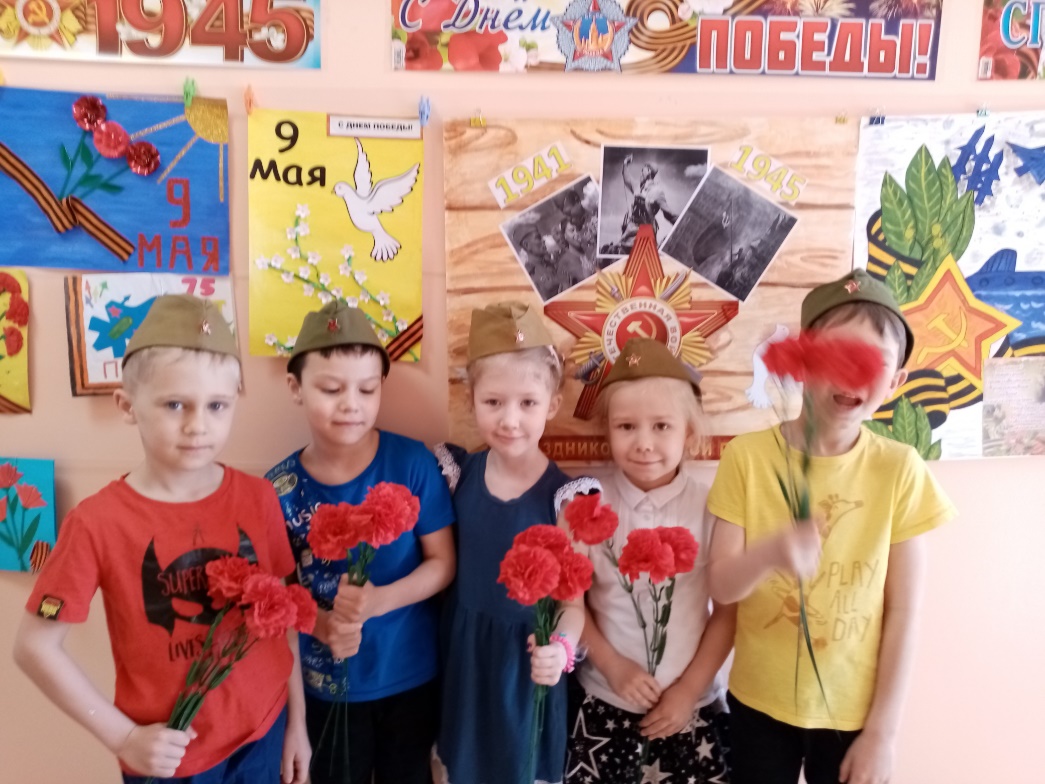 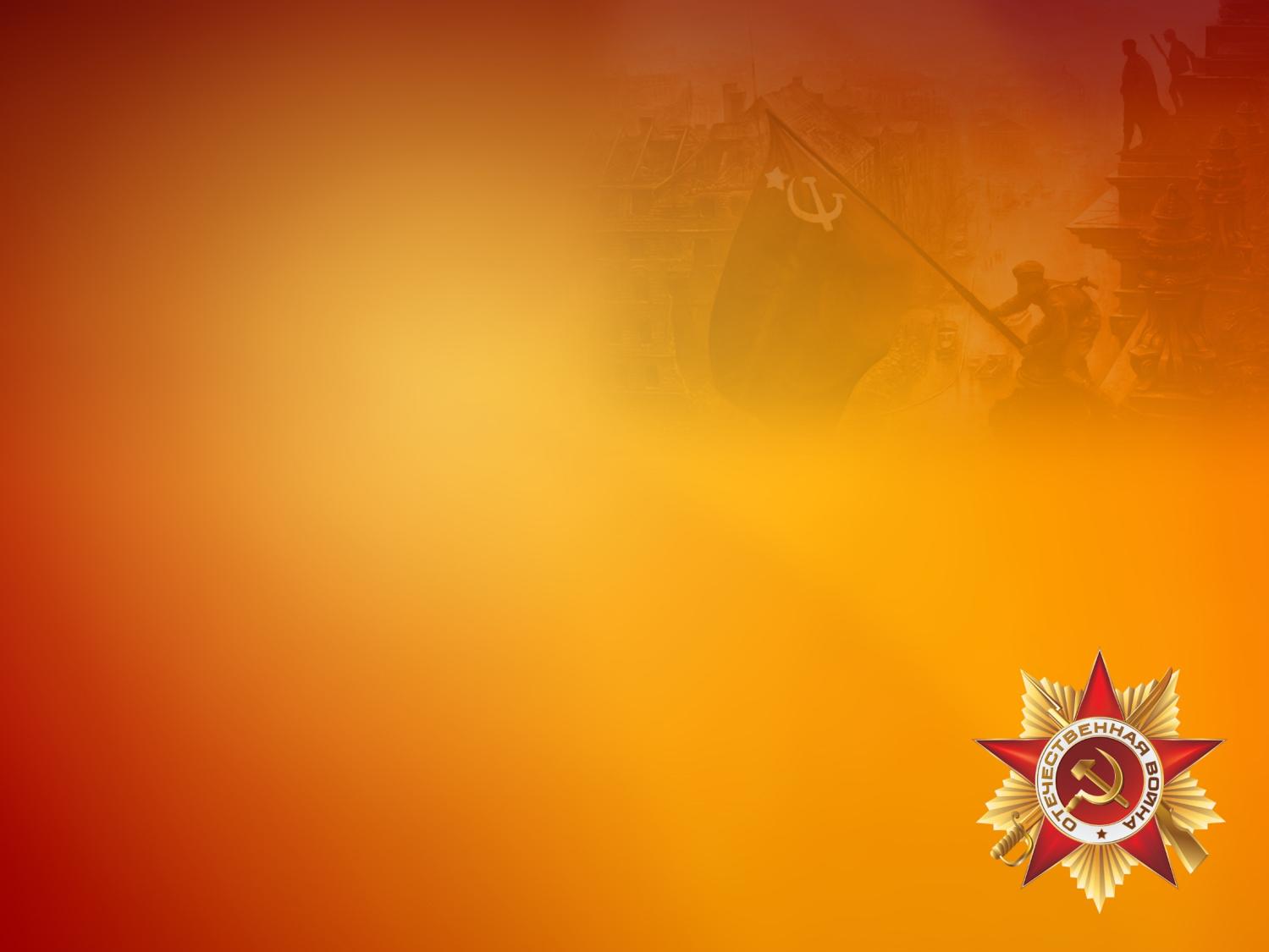 Итоговое мероприятие.
Выступление с песней.
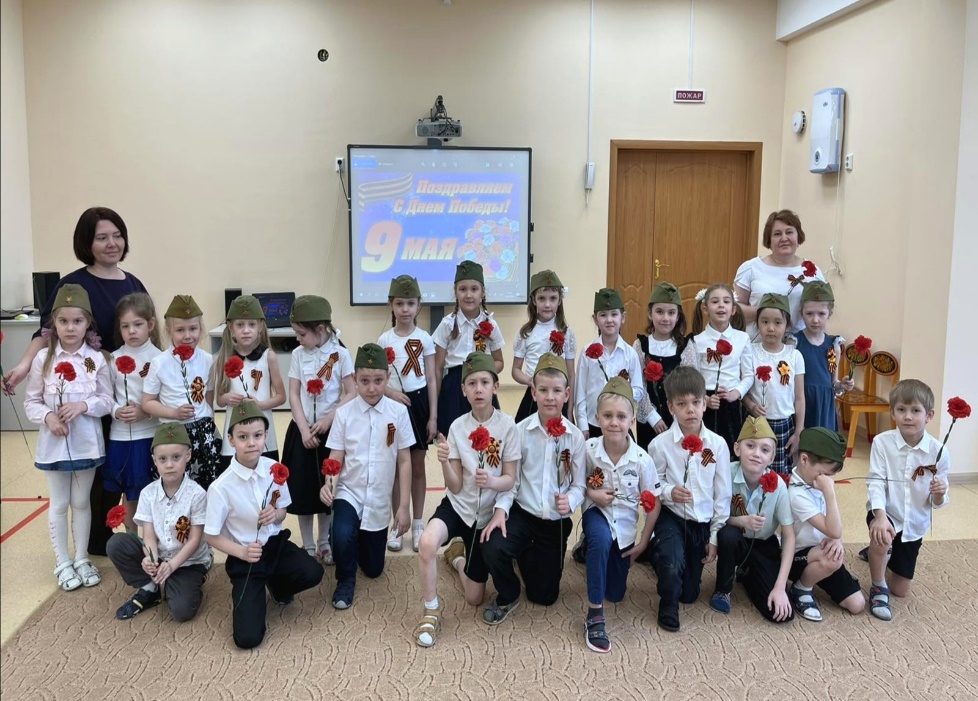 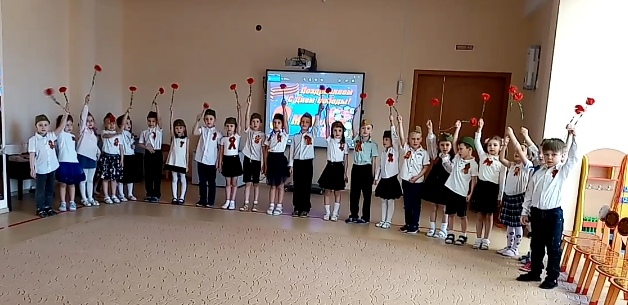